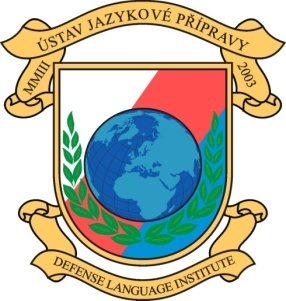 The mechanisms of mutual feedback between training and testing
Naďa Brázdilová
Defense Language Institute, Czech Republic
DLI 2003 – 2010: Faculty and Staff
Liberec
85 - 64
Sedlec - Vícenice
Prague Program
SAC Prague
Translators
Vyškov
Žatec
Brno
Čáslav
Olomouc
DLI: Mission and Tasks
To ensure sufficiently trained and ready personnel are available to meet the foreign language skill requirements of the Ministry of Defense and the Armed Forces of the Czech Republic.
Test IAW NATO STANAG 6001 
Create standardized single and multilevel tests for SLP 1, SLP 2, SLP 3 IAW NATO STANAG 6001 
Regulate language Czech Armed Forces training installations 
Organize specialized linguistic, methodology and testing seminars, conferences and workshops
Translate military and other documents
DLI 2003 – 2010: Students taught
DLI 2003 – 2010: Test-takers
Training
Testing
DLI: Training and Tests
Achievement tests
BQ
Performance checks

Proficiency tests
Commercial tests
Mock tests
Exam
Testing writing
Over 3000 test-takers/year
Computer delivered writing

April 2008
	February 2010
Testing writing
Military English
Military English
Feedback
Feedback
Thank you.